Нота до
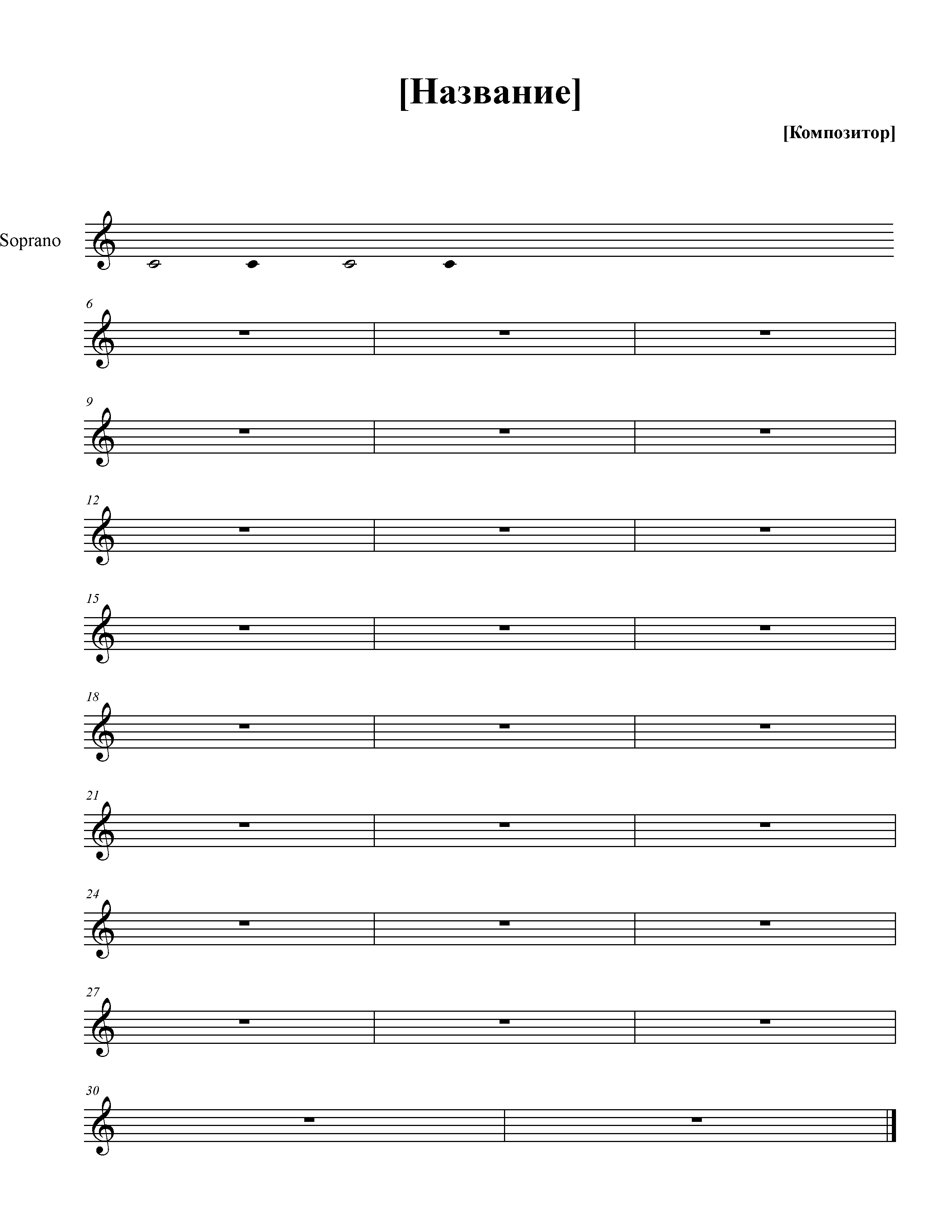 Прописать ноту до, до конца строки
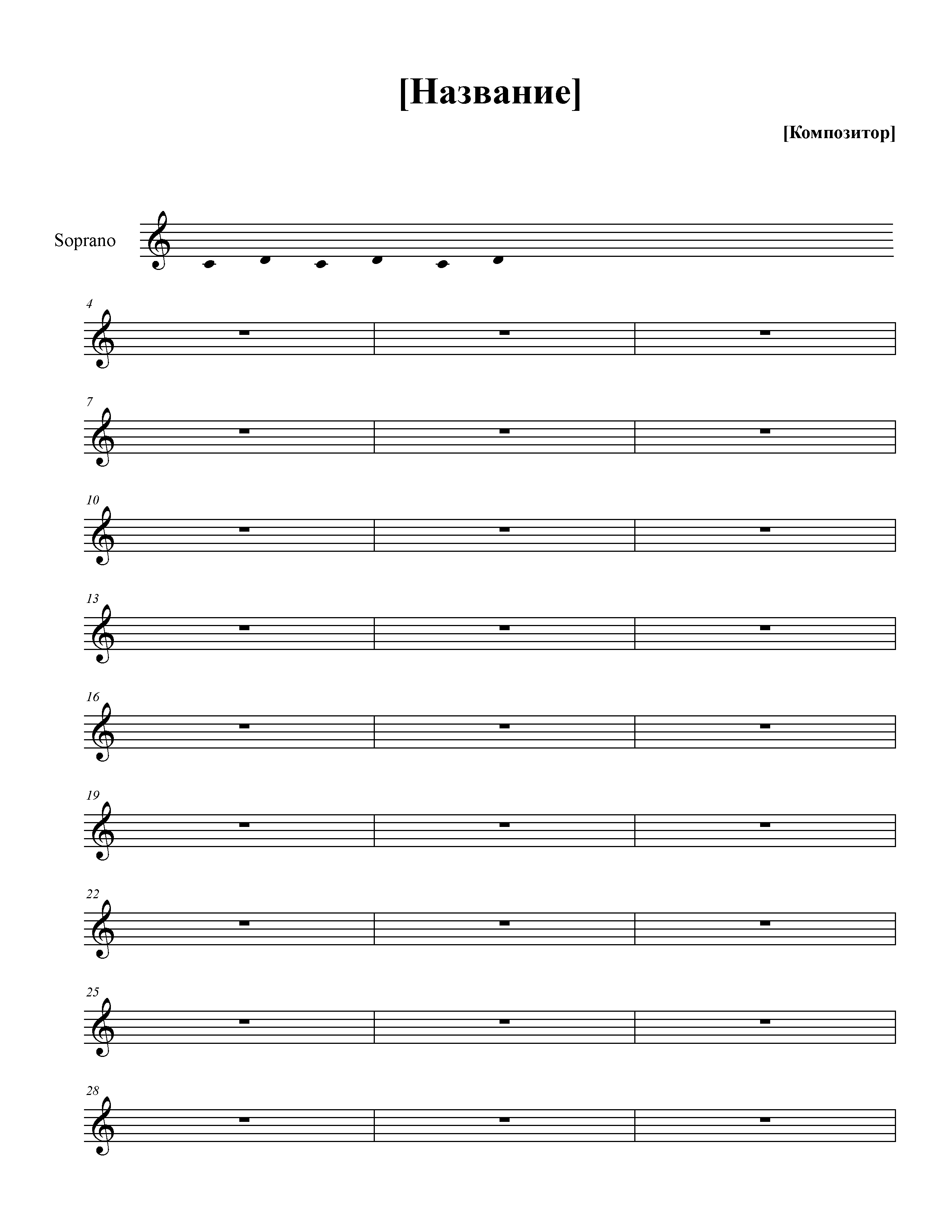 Пропишите ноты до и ре, до конца строки
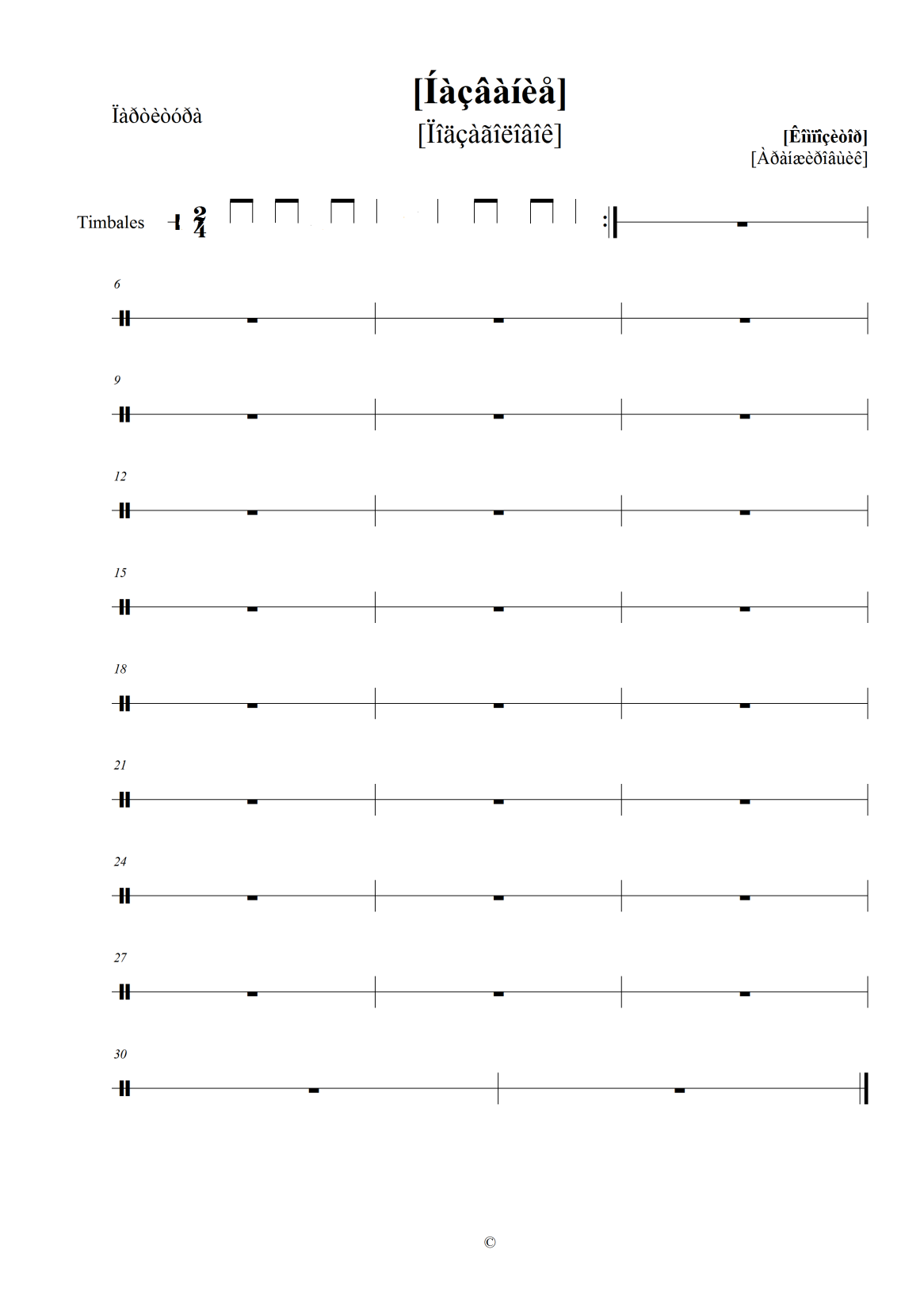 Расставьте тактовые черты
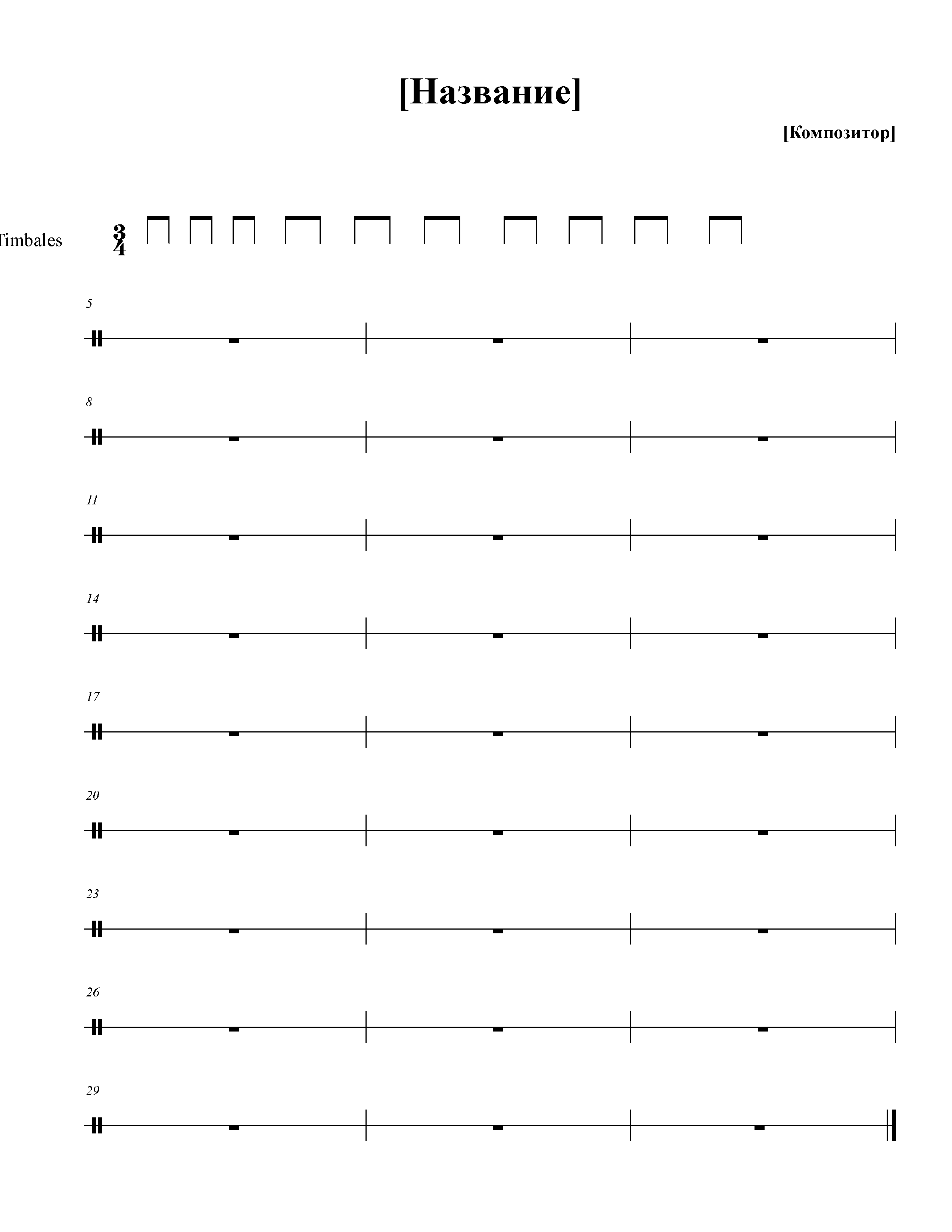 Пропишите ти-ти до конца строки и считая 1и2и3и, поставить черты и акцент